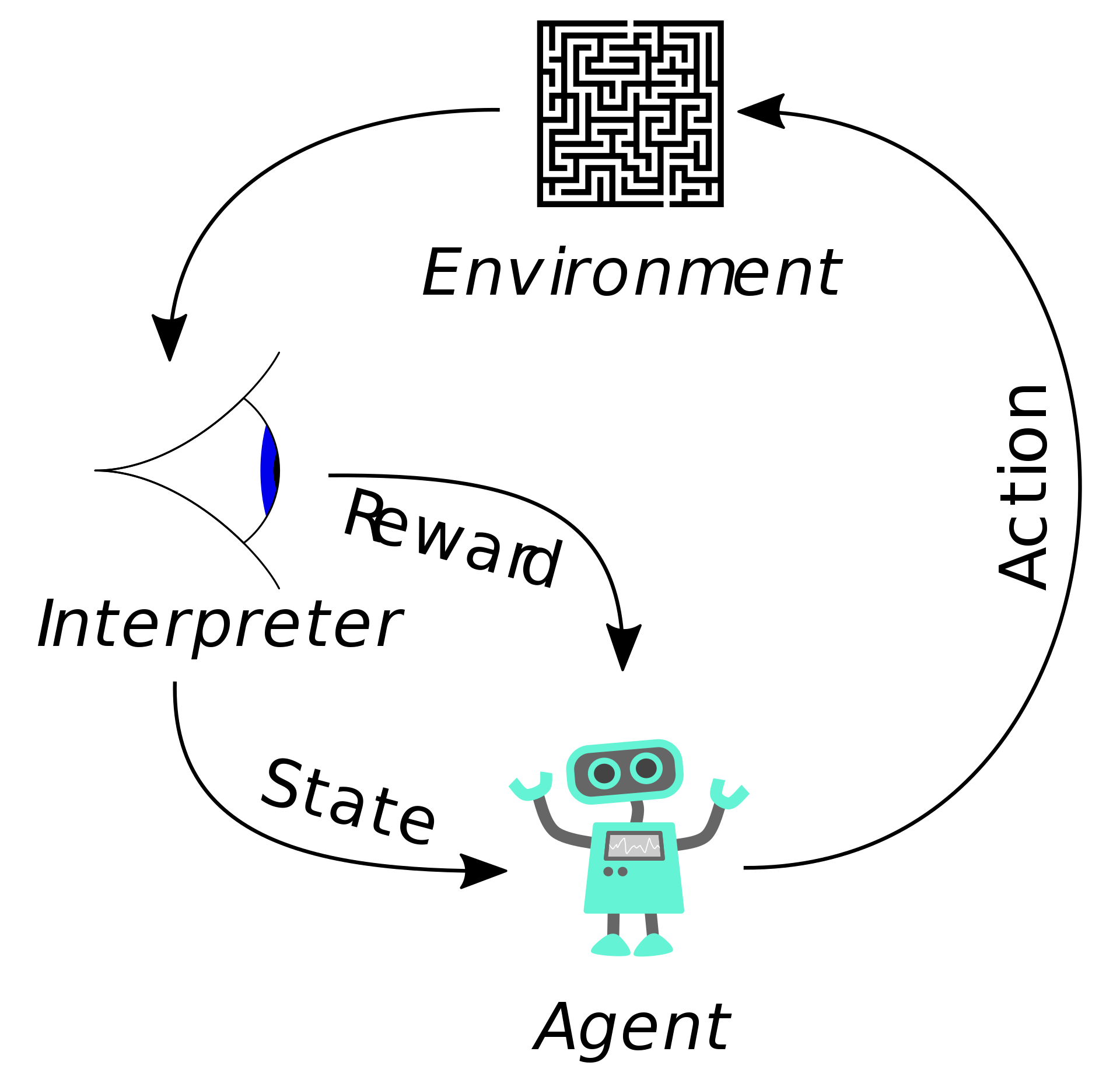 Model-Free Reinforcement LearningCS440/ECE448 Lecture 24
Mark Hasegawa-Johnson, 4/2021,
including slides by Svetlana Lazebnik, 11/2017
CC-BY 4.0: you may remix or redistribute if you cite the source
Image: Megajuice, CC0, https://commons.wikimedia.org/
w/index.php?curid=57895741
What we’ve learned so far
Today: Model-Free Learning
Why can’t we just learn a model (neural net, or even a table lookup) that does this:
Model
Outline
Policy learning
Imitation learning
Q-learning
Table-based: TD, SARSA
Deep Q-learning
Actor-Critic RL
Policy Learning
Why can’t we just learn a model (neural net, or even a table lookup) that does this:
Model
Probabilistic Policy
How do we train it?
How to make Policy Learning trainable
Actor-Critic RL.  We’ll come back to this.
Imitation learning.
Imitation learning
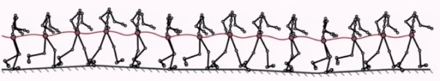 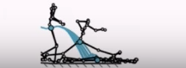 In some applications, you cannot bootstrap yourself from random policies
High-dimensional state and action spaces where most random trajectories fail miserably
Expensive to evaluate policies in the physical world, especially in cases of failure
Solution: learn to imitate sample trajectories or demonstrations
This is also helpful when there is no natural reward formulation
Learning visuomotor policies
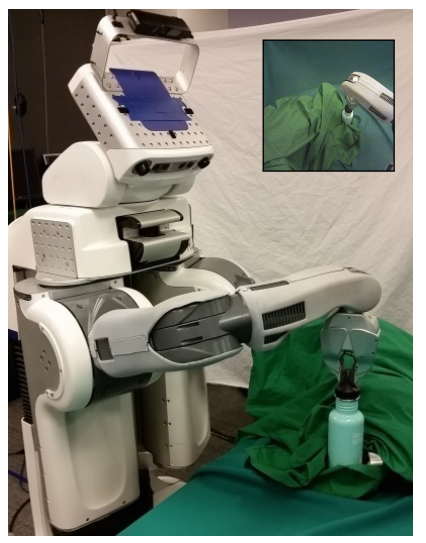 Underlying state x: true object position, robot configuration
Observations o: image pixels

Two-part approach:
Learn guiding policy π(a|x) using trajectory-centric RL and control techniques
Learn visuomotor policy π(a|o) by imitating π(a|x)
S. Levine et al. End-to-end training of deep visuomotor policies. JMLR 2016
Learning visuomotor policies
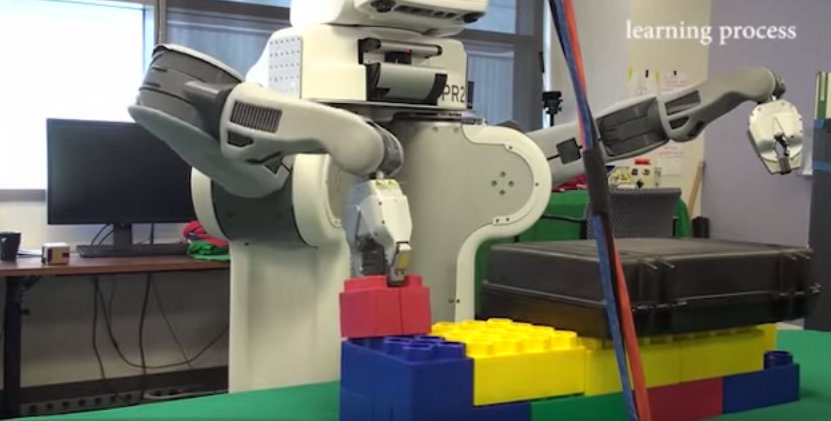 Overview video, training video
S. Levine et al. End-to-end training of deep visuomotor policies. JMLR 2016
Outline
Policy learning
Imitation learning
Q-learning
Table-based: TD, SARSA
Deep Q-learning
Actor-Critic RL
Bellman’s Equation
The Quality of an Action
The Quality of an Action
The Quality of an Action
The Q-function: recursive definition
Example: Gridworld
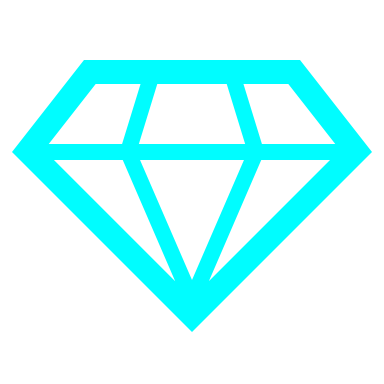 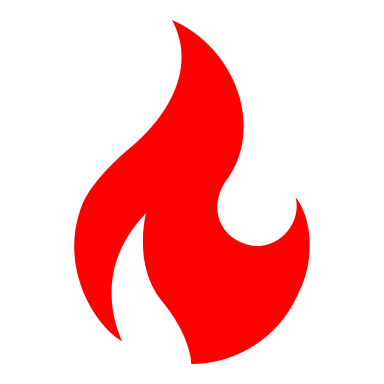 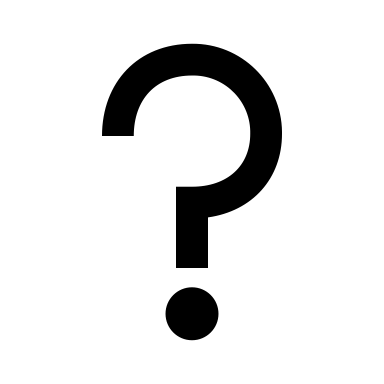 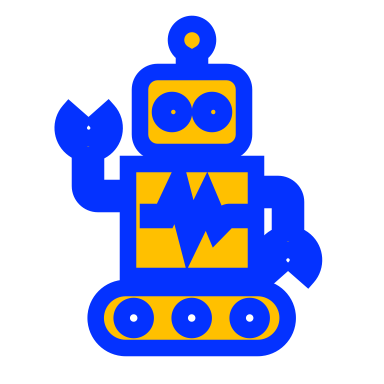 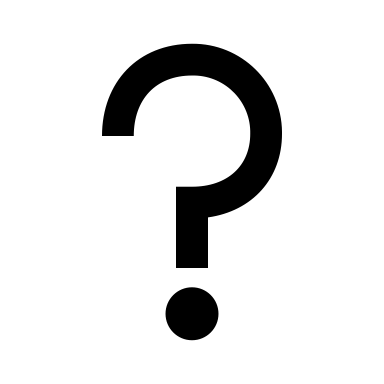 Gridworld: Utility of each state
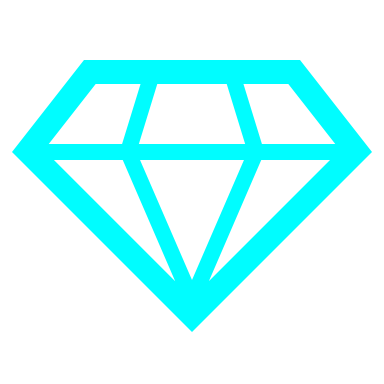 (Calculated using value iteration.)
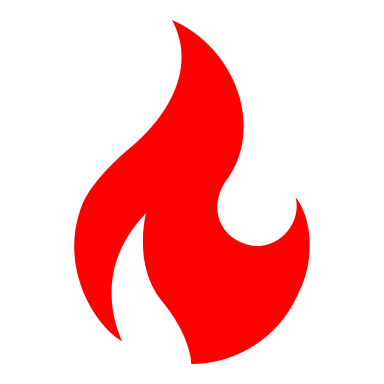 Gridworld: The Q-function
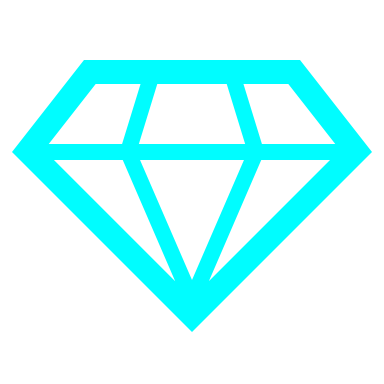 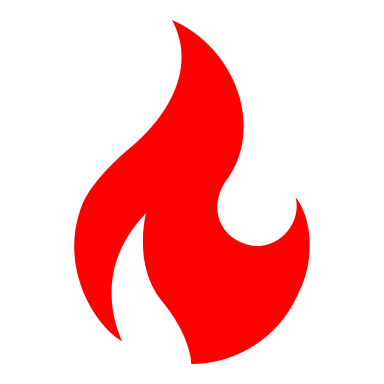 Gridworld: Relationship between Q and U
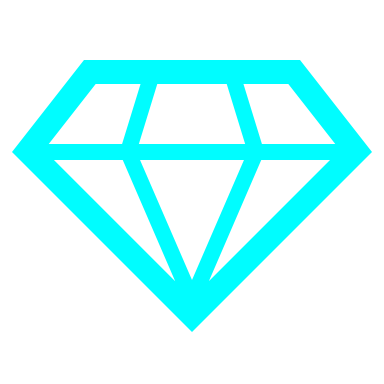 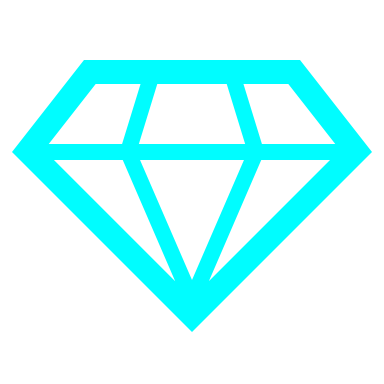 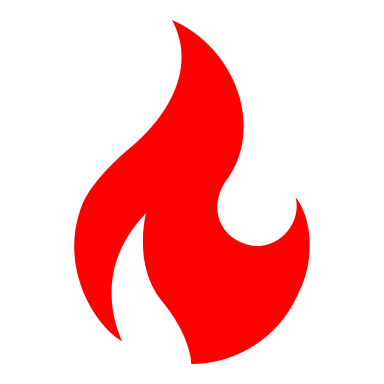 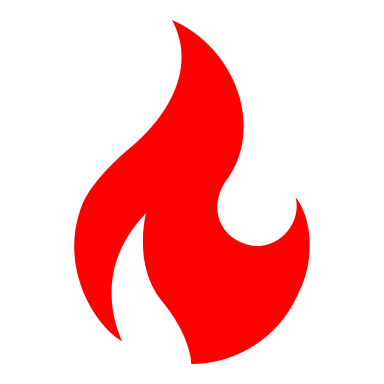 Reinforcement learning: Key concepts
Key concept: What if you don’t know P(s’|s,a) and R(s)?  Can you still estimate Q(s,a)?
Method #1: Model-based learning.  Estimate P(s’|s,a) and R(s), then use them to compute Q(s,a).
Method #2 (today): Model-free learning.  Try some stuff, observe the results, use the results to estimate Q(s,a).
Q-learning
Q(s,a) is the total of all current & future rewards that you expect to get if you perform action a in state s.

…so how about this strategy…

Play the game an infinite number of times.
Each time you try action a in state s, measure the reward that you receive from that point onward for the rest of the game.
Average.
Q-learning: a slightly more practical version
TD learning
TD learning
TD learning
TD learning
TD learning
Exploration versus exploitation
TD learning
TD learning
The action you actually perform
The action TD-learning assumes you will perform
TD learning is an off-policy learning algorithm
On-policy learning: SARSA
On-policy learning: SARSA
Outline
Policy learning
Imitation learning
Q-learning
Table-based: TD, SARSA
Deep Q-learning
Actor-Critic RL
Deep Q learning
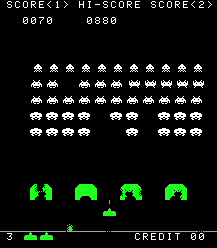 Copyright Taito.
MMSE Deep Q learning
What makes deep Q learning harder than normal neural network training
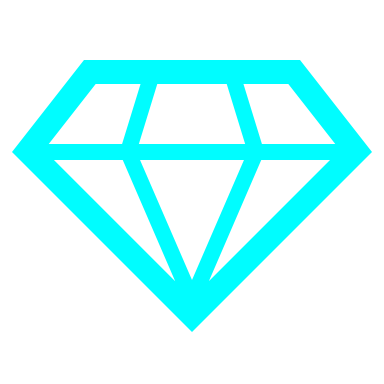 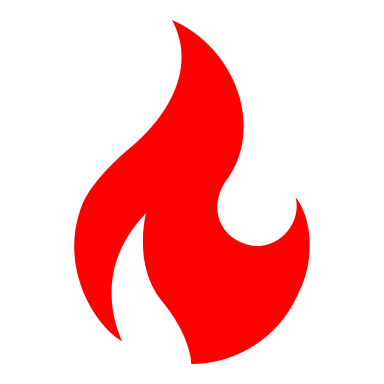 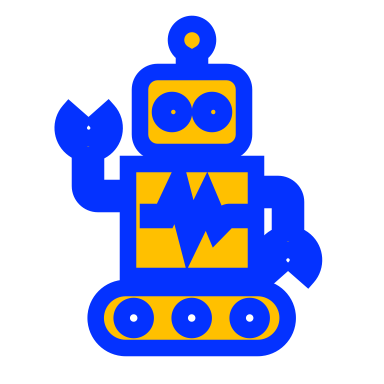 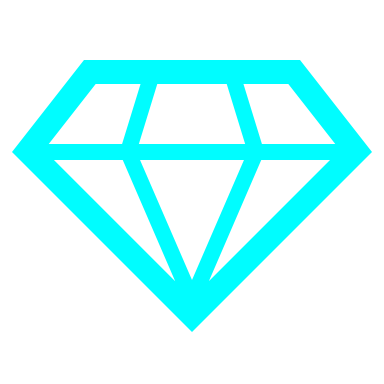 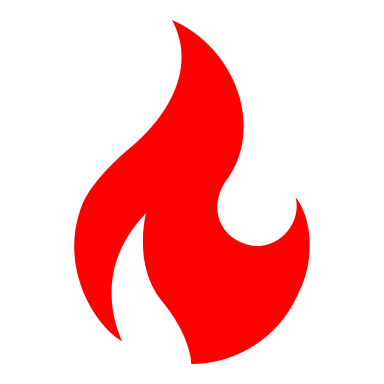 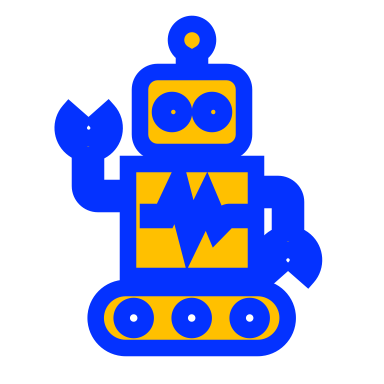 Dealing with training instability
Challenges
Target values are not fixed
Successive experiences are correlated and dependent on the policy
Policy may change rapidly with slight changes to parameters, leading to drastic change in data distribution
Solutions
Freeze target Q network
Use experience replay
Experience replay
Deep Q learning in Atari
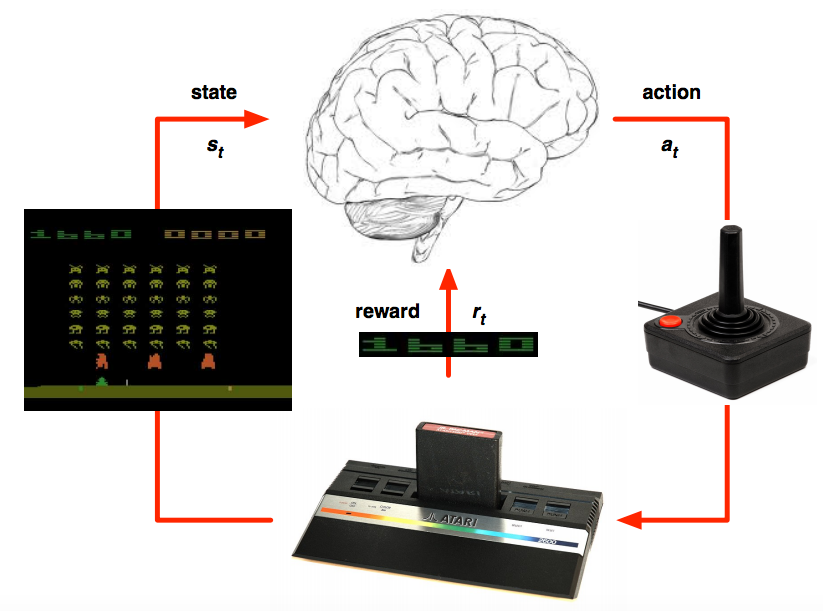 Mnih et al. Human-level control through deep reinforcement learning, Nature 2015
Deep Q learning in Atari
End-to-end learning of Q(s,a) from pixels s
Output is Q(s,a) for 18 joystick/button configurations
Reward is change in score for that step
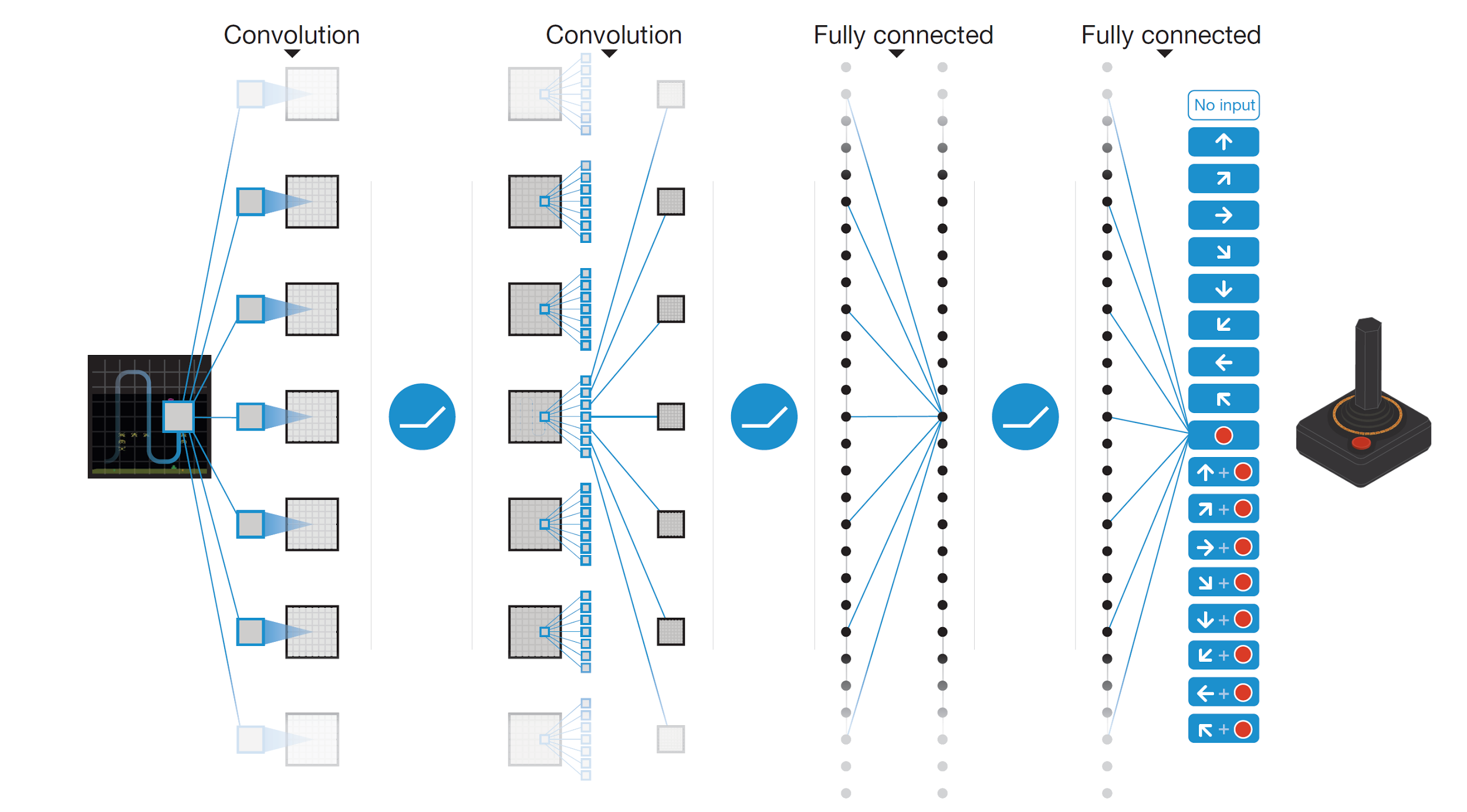 Q(s,a1)
Q(s,a2)
Q(s,a3)
.
.
.
.
.
.
.
.
.
.
.
Q(s,a18)
Mnih et al. Human-level control through deep reinforcement learning, Nature 2015
Deep Q learning in Atari
Input state s is stack of raw pixels from last 4 frames
Network architecture and hyperparameters fixed for all games
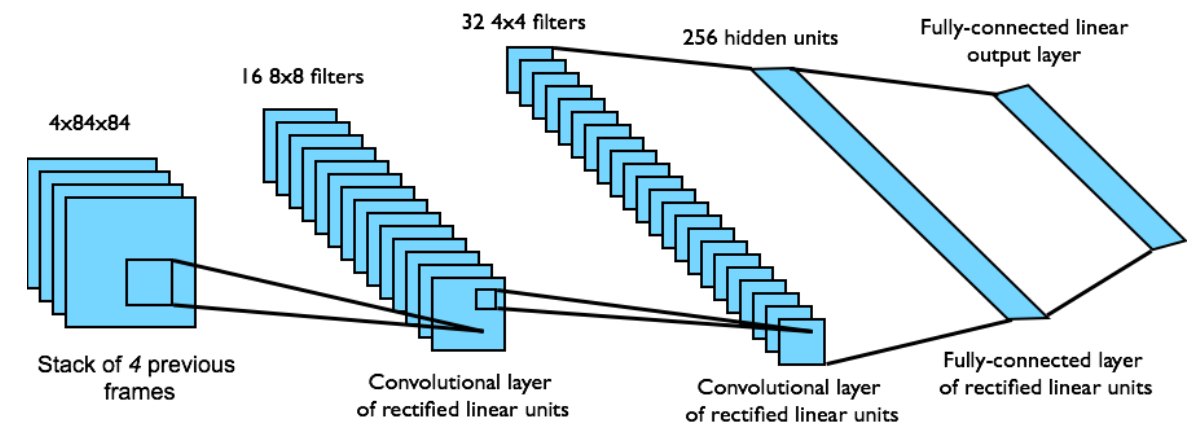 Mnih et al. Human-level control through deep reinforcement learning, Nature 2015
Outline
Policy learning
Imitation learning
Q-learning
Table-based: TD, SARSA
Deep Q-learning
Actor-Critic RL
Policy learning methods
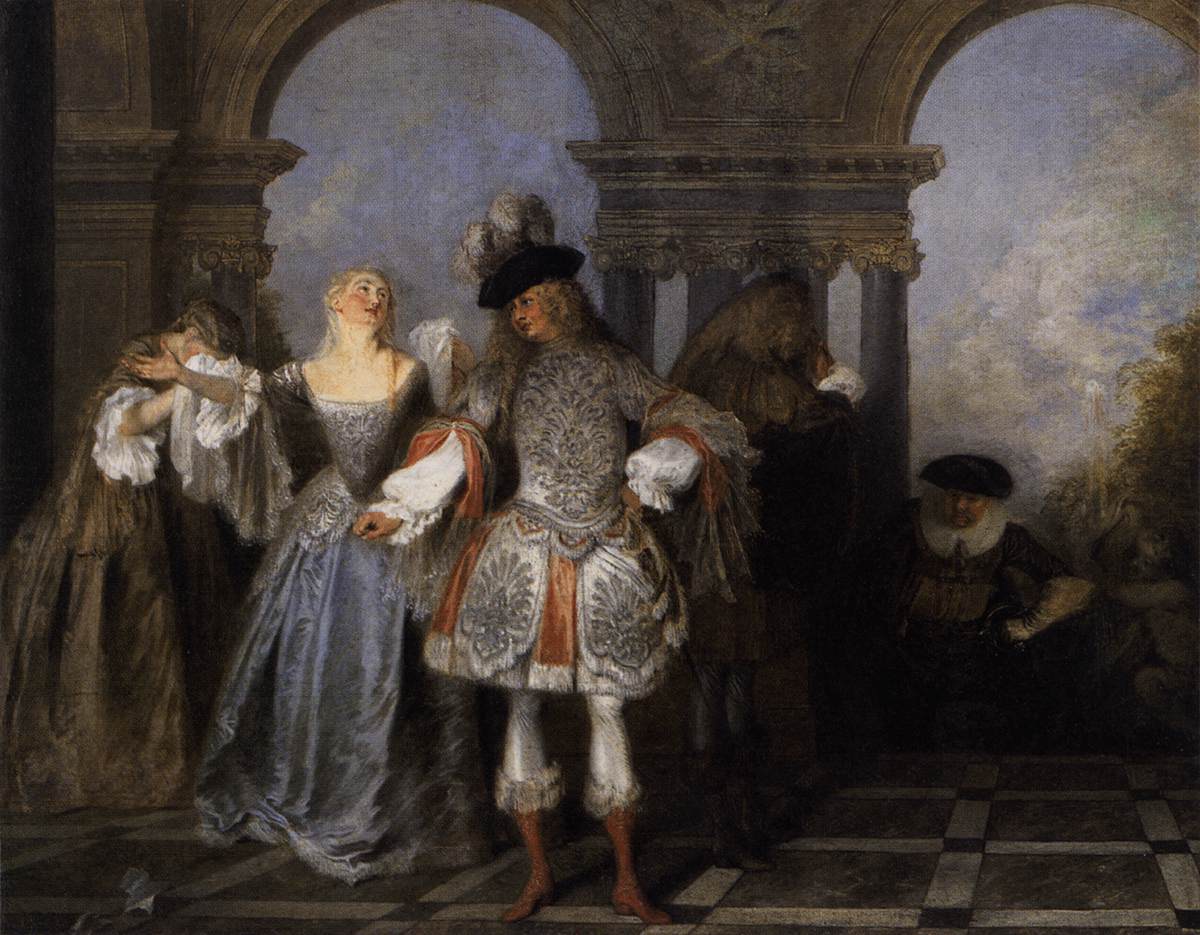 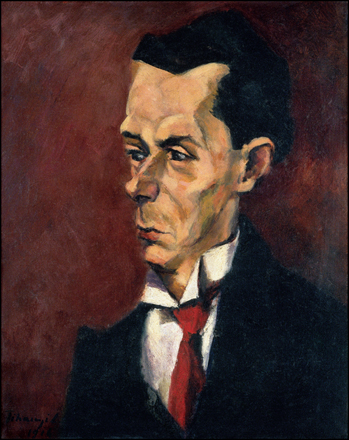 Actor-critic algorithm
The Critic, by Lajos Tihanyi.  Oil on canvas, 1916.
Public Domain, https://commons.wikimedia.org/w/index.php?curid=17837438
Actors from the Comédie Française, by Antoine Watteau, 1720. Public Domain, https://commons.wikimedia.org/w/index.php?curid=15418670
Asynchronous advantage actor-critic (A3C)
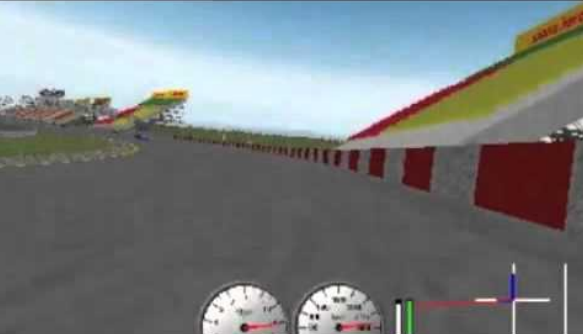 TORCS car racing simulation video
Mnih et al. Asynchronous Methods for Deep Reinforcement Learning. ICML 2016
Outline